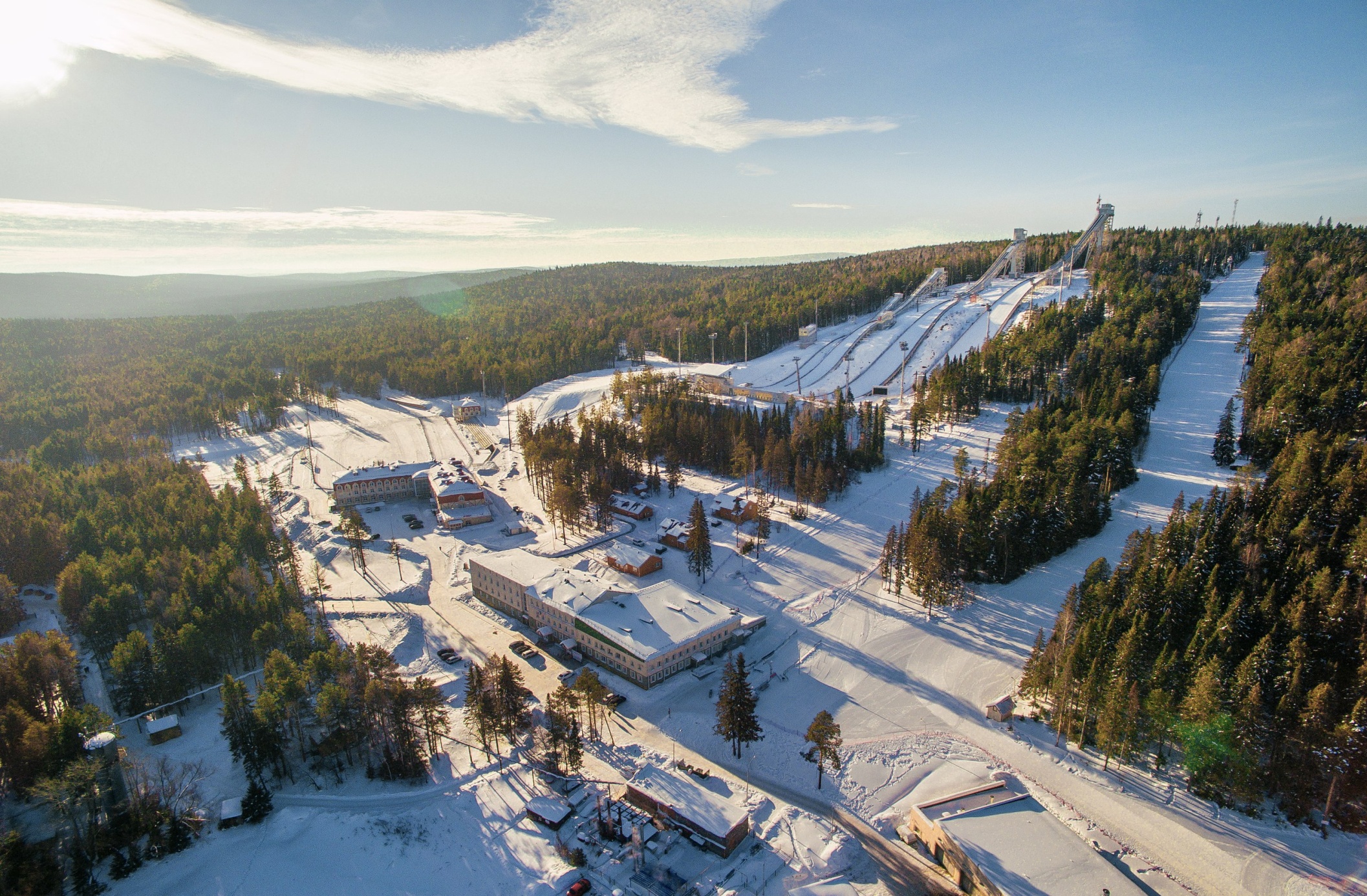 Маршрут года
Нижний Тагил – взгляд с высоты
СУПЕРСОВРЕМЕННЫЙ КОМПЛЕКС
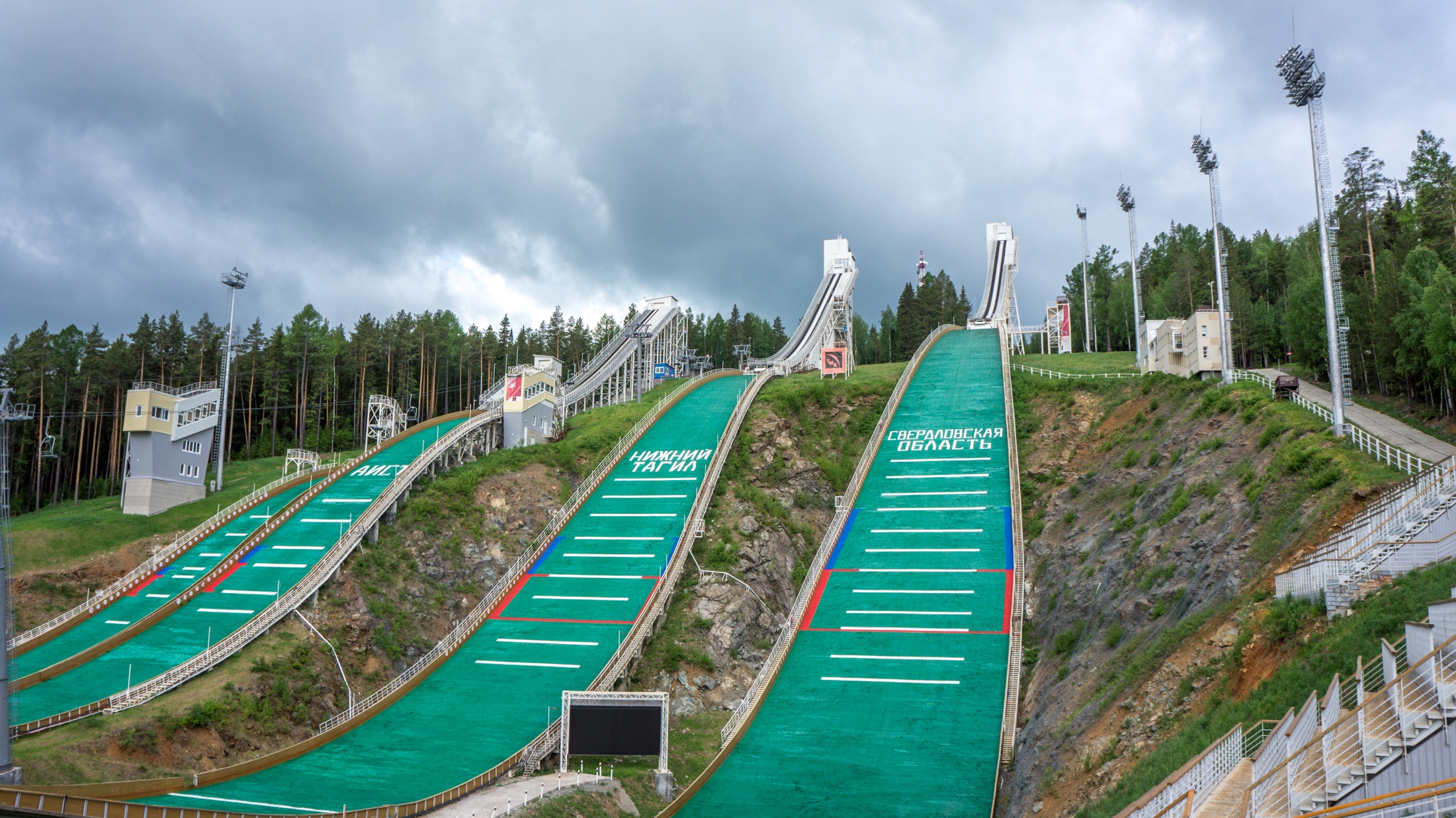 Всесезонный комплекс трамплинов «Аист»
Горнолыжные трассы
Лыжный стадион
Гостиница
Парковка 2700 мест
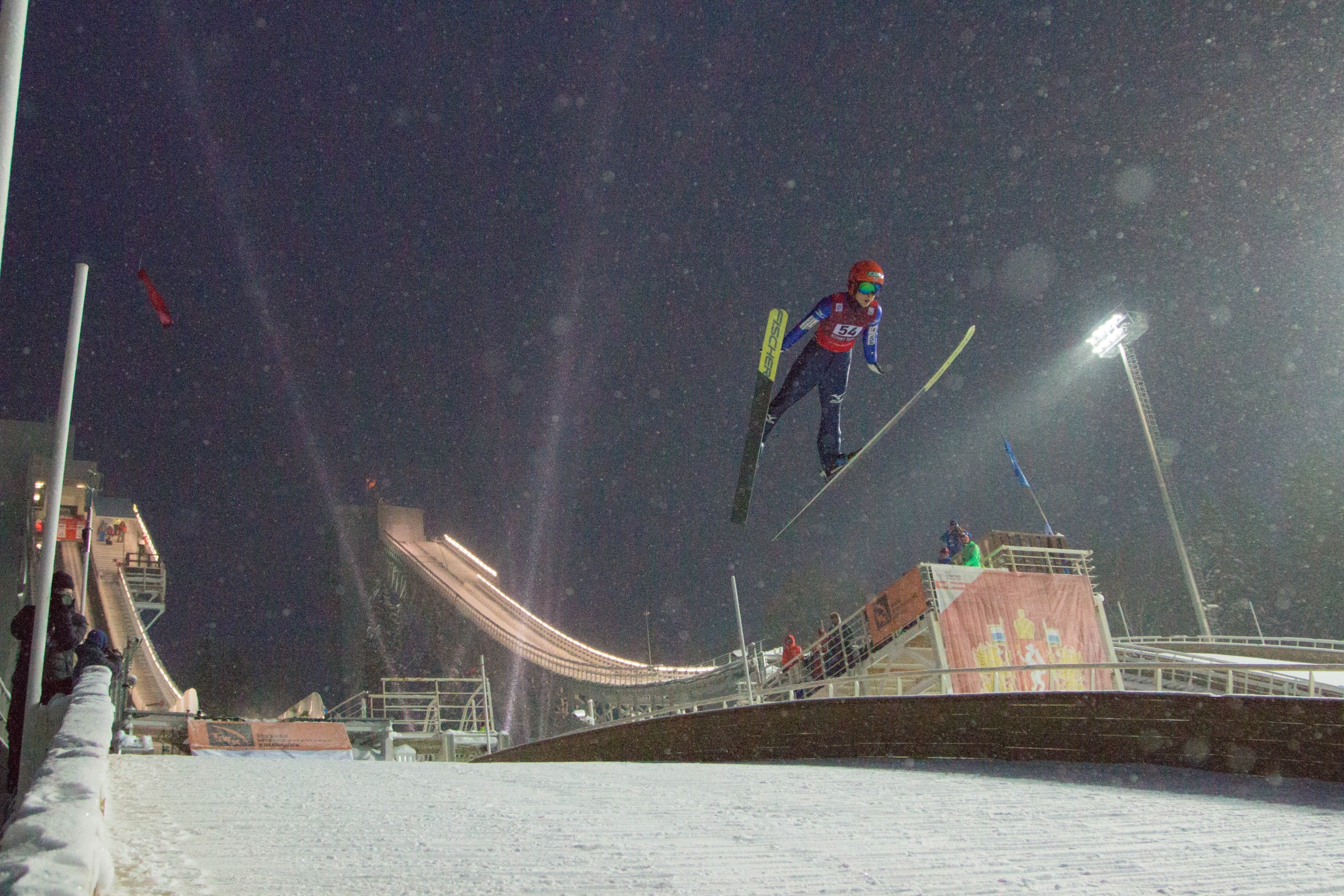 МАСШТАБНЫЕ  МЕРОПИЯТИЯ
Кубок Мира по прыжкам с трамплина
Континентальный Кубок по лыжному двоеборью
Чемпионат и Кубок России, Спартакиады
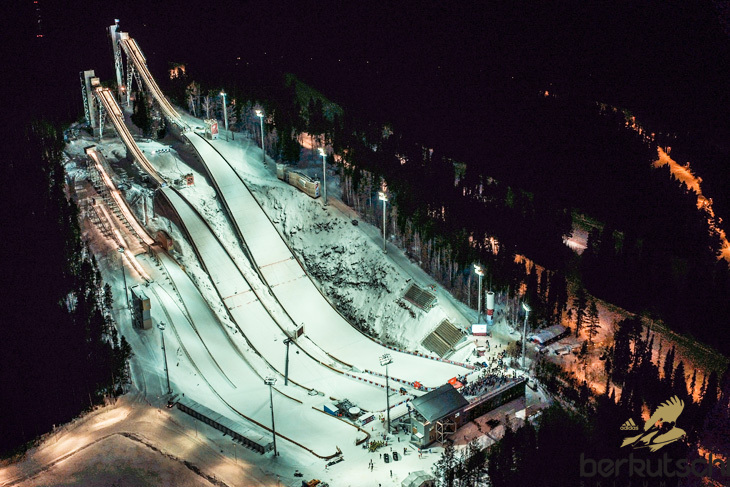 МАРШРУТ  ЭКСКУРСИИ  ПО  КОМПЛЕКСУ
ТРИБУНЫ
ГОРА  ПРИЗЕМЛЕНИЯ
СУДЕЙСКАЯ ВЫШКА
ТРАМПЛИН  К-120
ТРИБУНЫ
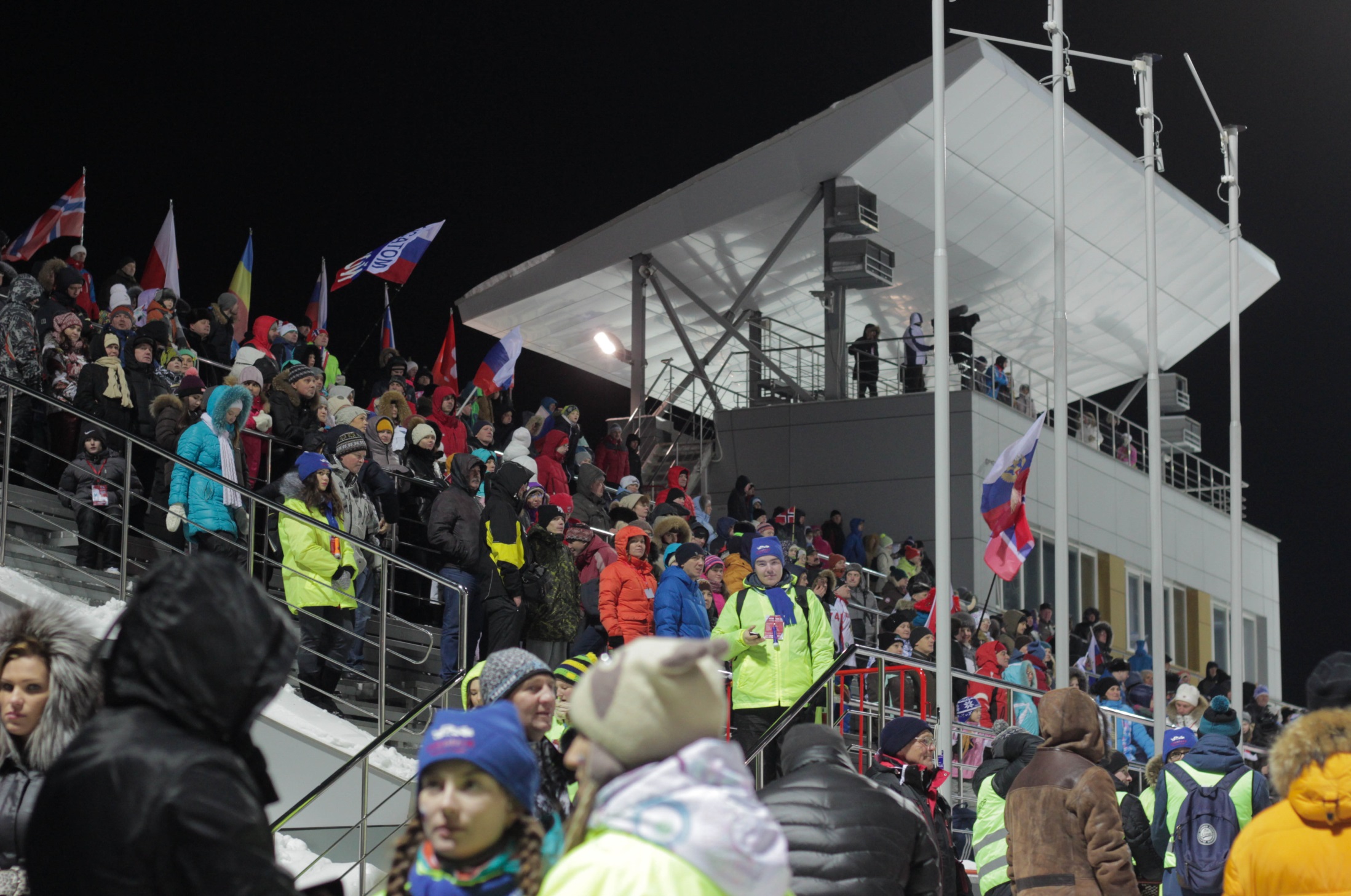 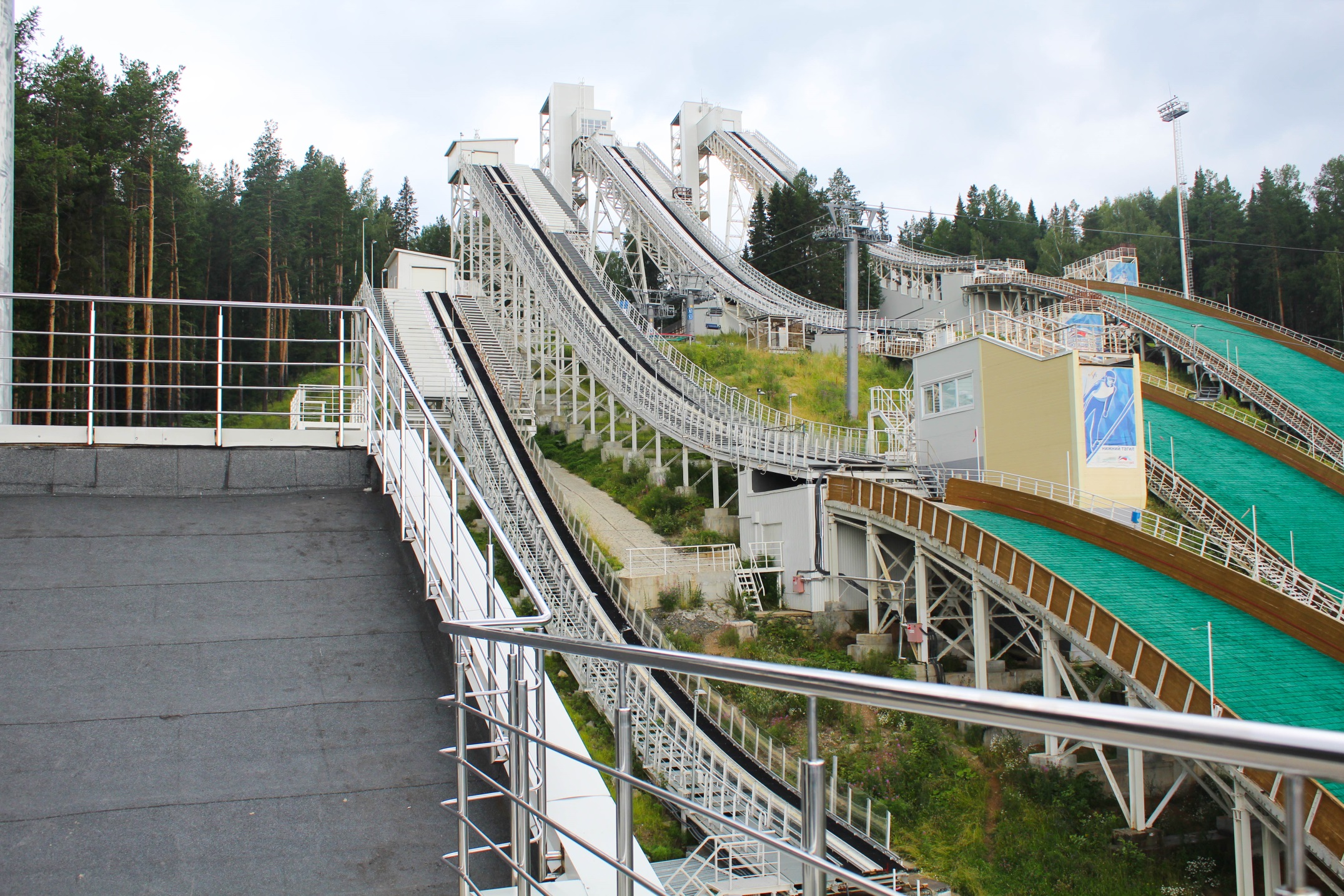 СУДЕЙСКАЯ  ВЫШКА
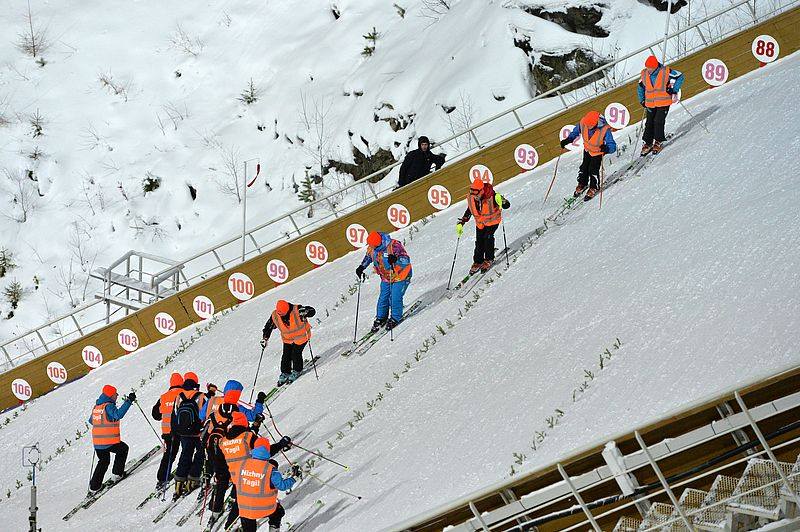 ГОРА ПРИЗЕМЛЕНИЯ
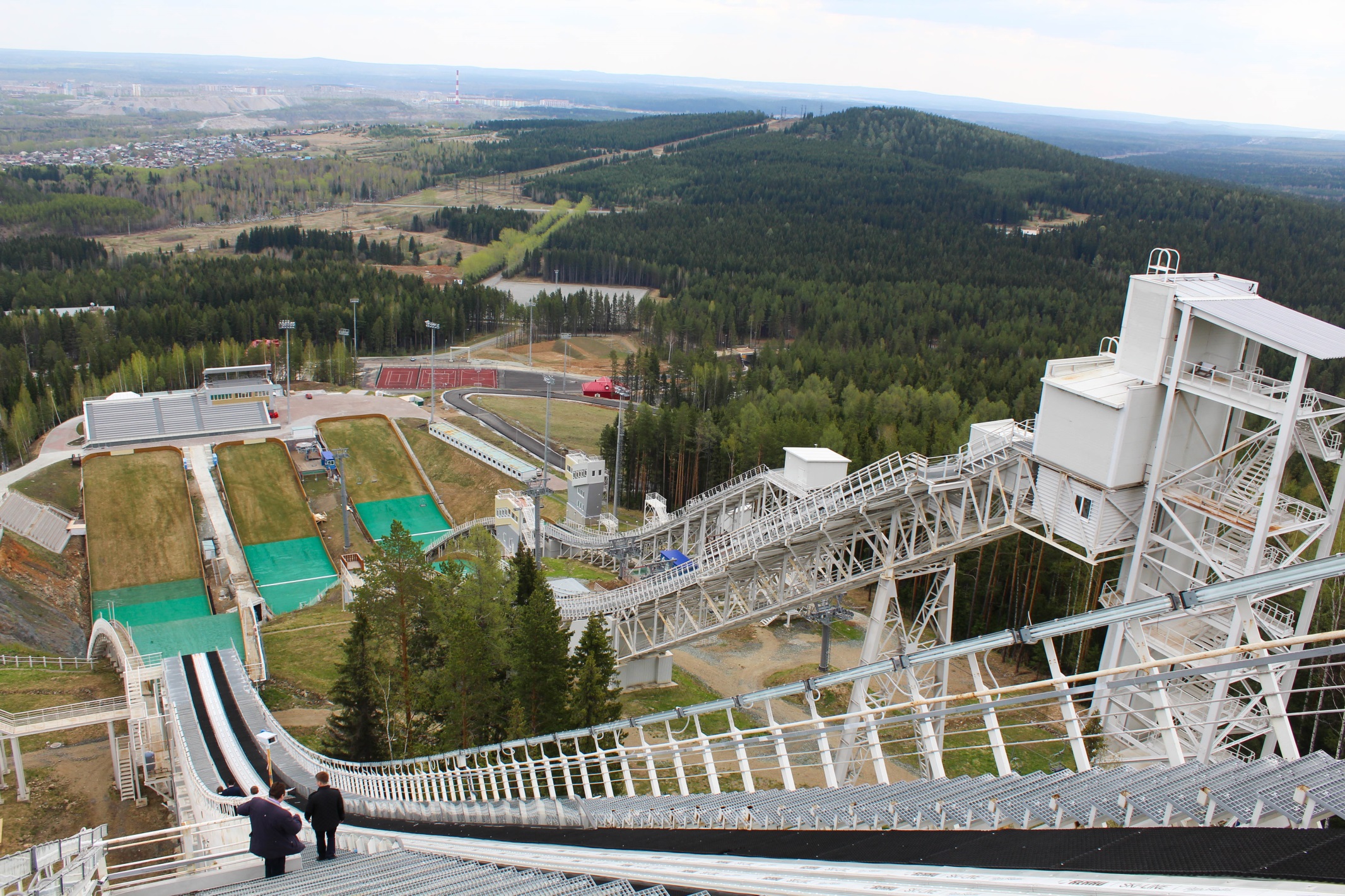 ТРАМПЛИН  К-120
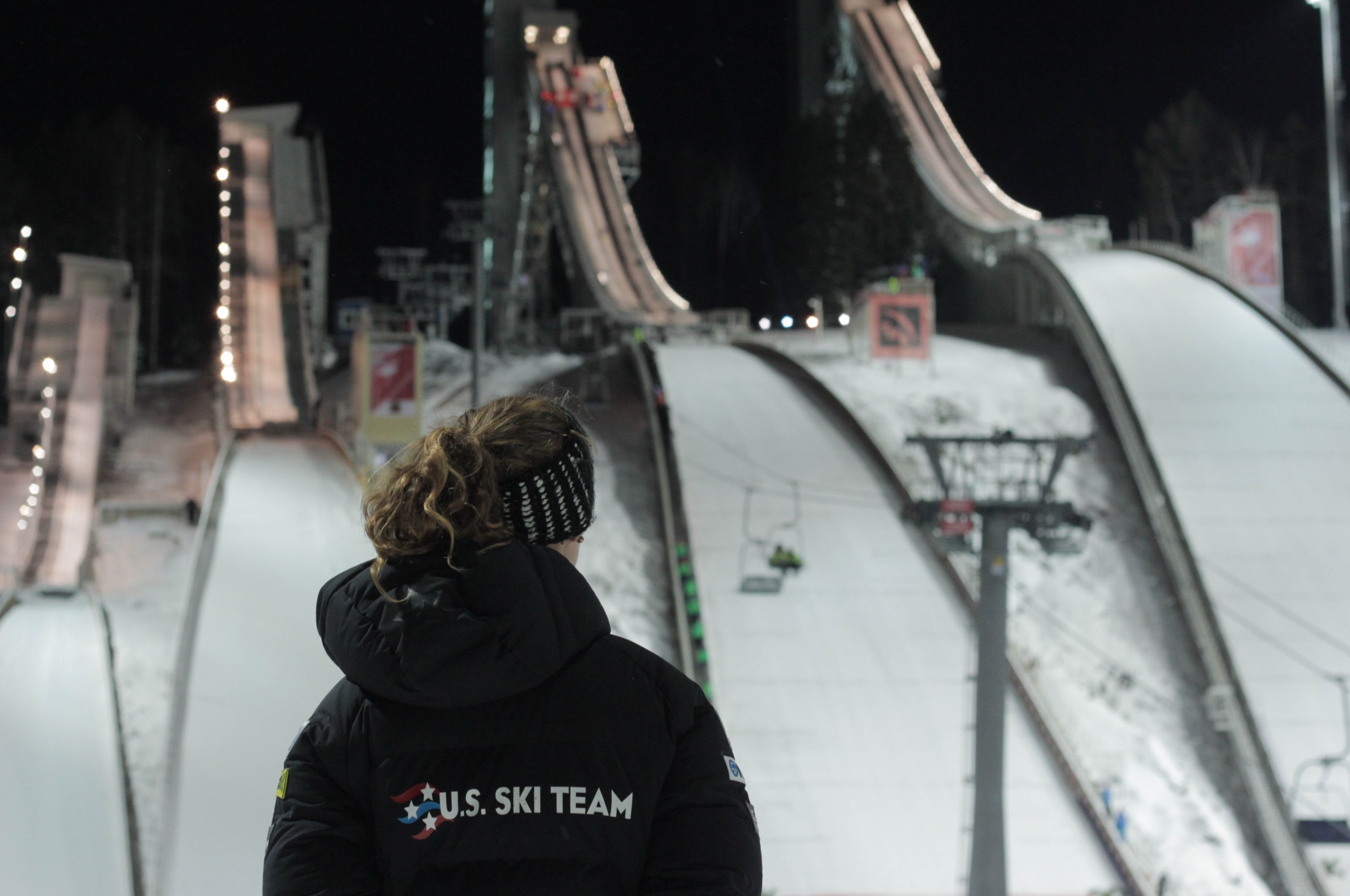 СОДЕРЖАНИЕ  ЭКСКУРСИИ:
ИСТОРИЯ  СПОРТА
ИСТОРИЯ  КОМЛПЕКСА
ПРАВИЛА  СОРЕВНОВАНИЙ
МИРОВЫЕ  РЕКОДЫ
ДОПОЛНИТЕЛЬНЫЕ  ВОЗМОЖНОСТИ:
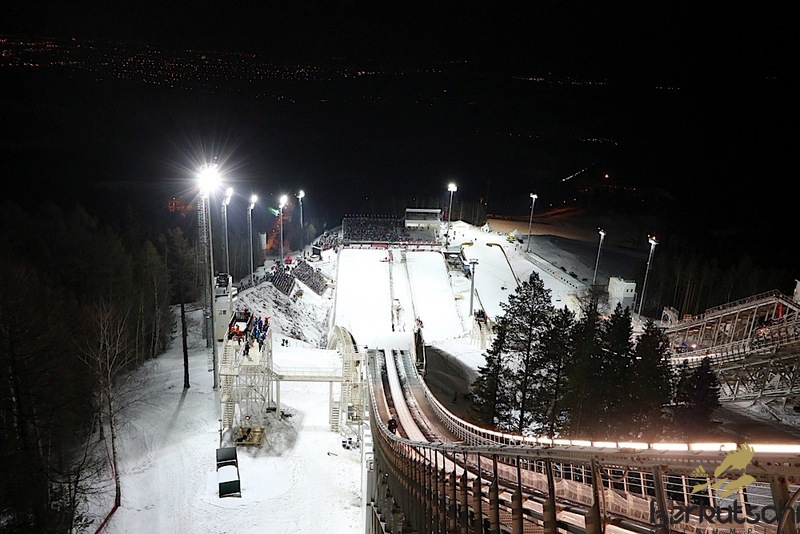 3D ЭКСКУРСИЯ
АУДИОГИД
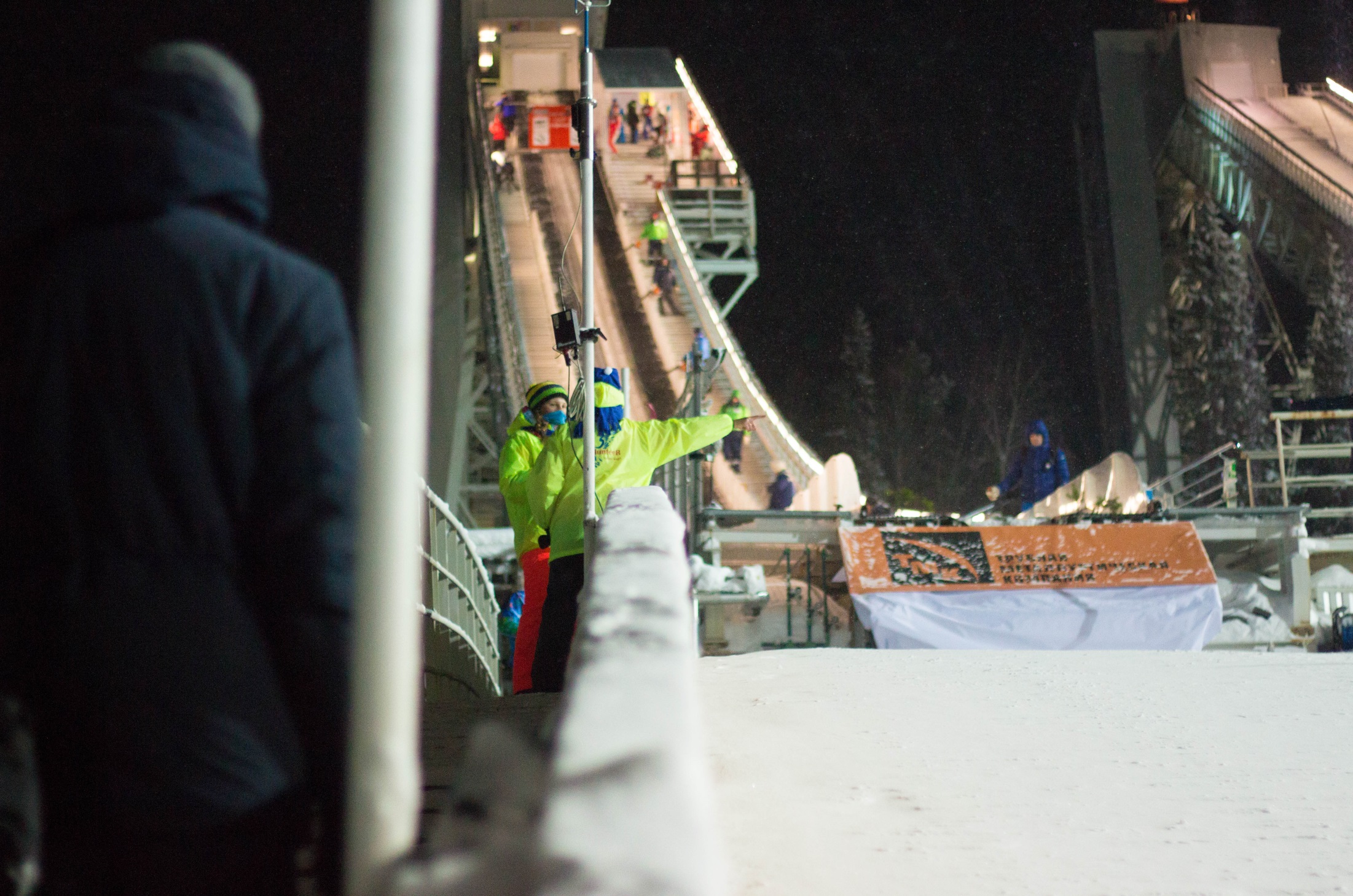 ТУРИСТИЧЕСКИЙ   ПОТОК: